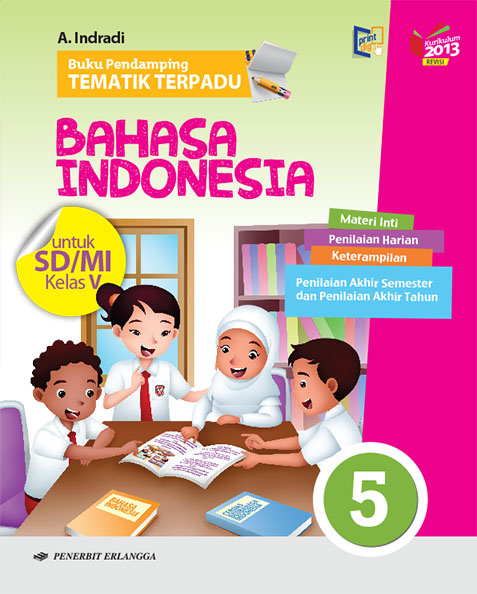 Media Mengajar
Buku Pendamping
TEMATIK TERPADU
Bahasa Indonesia
untuk SD/MI Kelas V
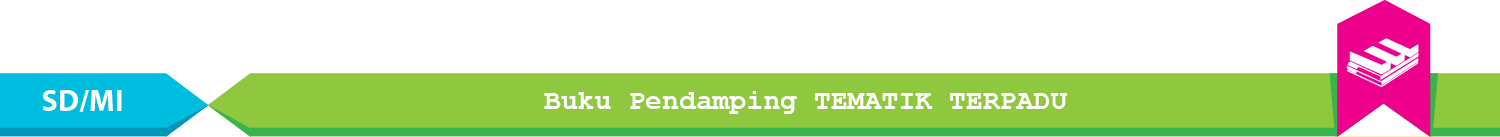 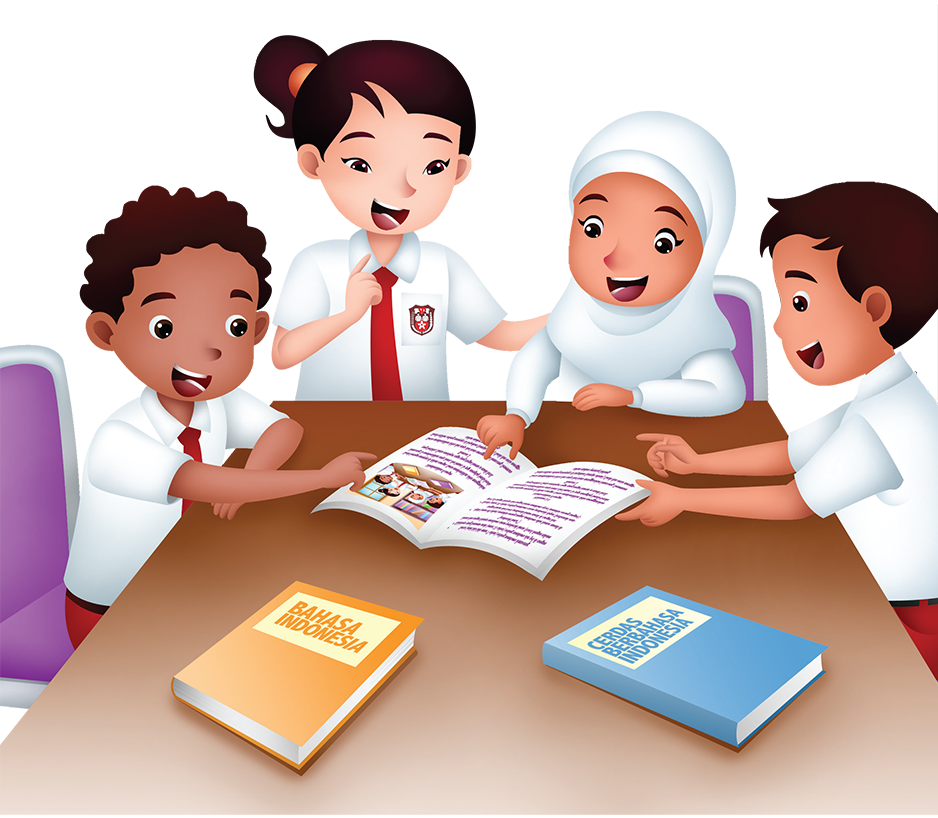 Tema 7
Peristiwa dalam Kehidupan
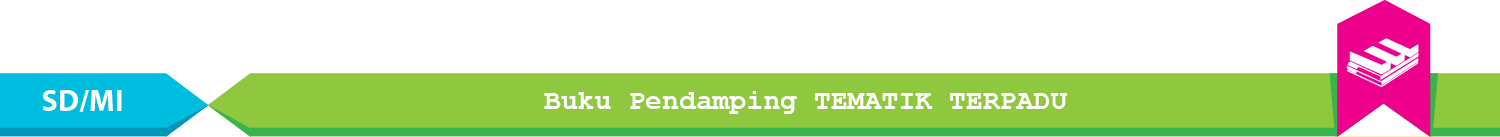 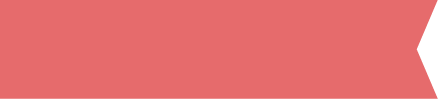 Materi Inti Subtema 1
KD 3.5
Informasi dalam Teks Narasi Sejarah
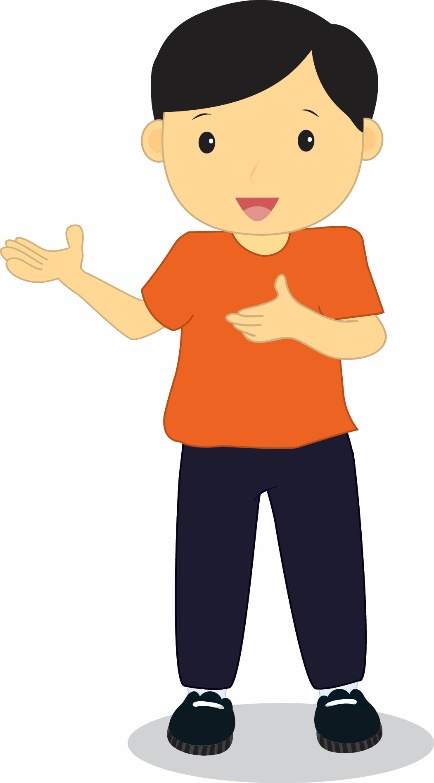 Teks narasi sejarah adalah teks yang berisi peristiwa sejarah dan disampaikan dalam bentuk narasi (urutan cerita).
Teks narasi sejarah memiliki informasi penting di dalamnya.
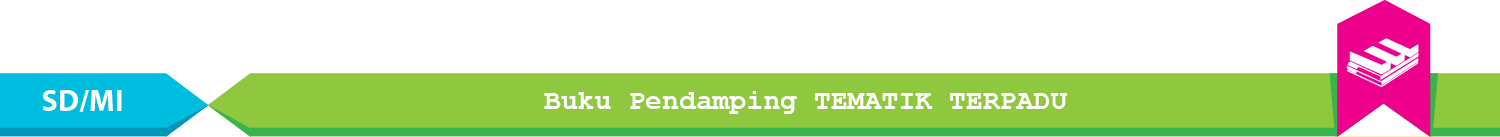 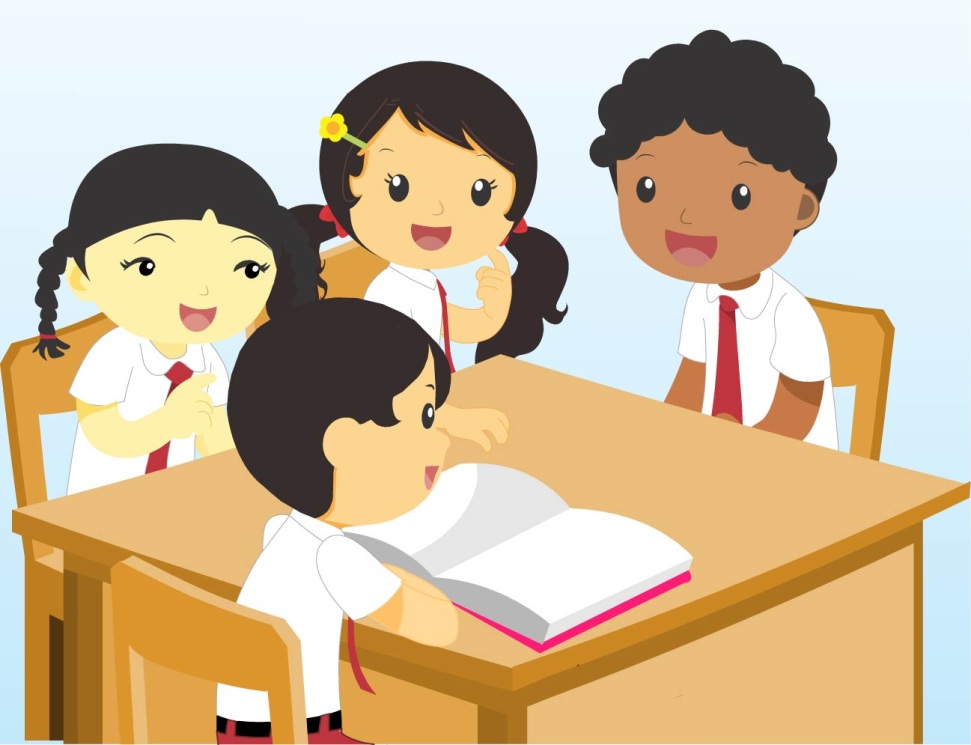 Cara menggali informasi sejarah dari teks narasi sejarah, yaitu:
Membaca teks dengan cermat.
Menggaris bawahi gagasan pokok setiap paragraf. 
Mengelompokkan informasi menggunakan tanda tanya.
Menjawab pertanyaan yang diberikan menggunakan jawaban yang diajukan.
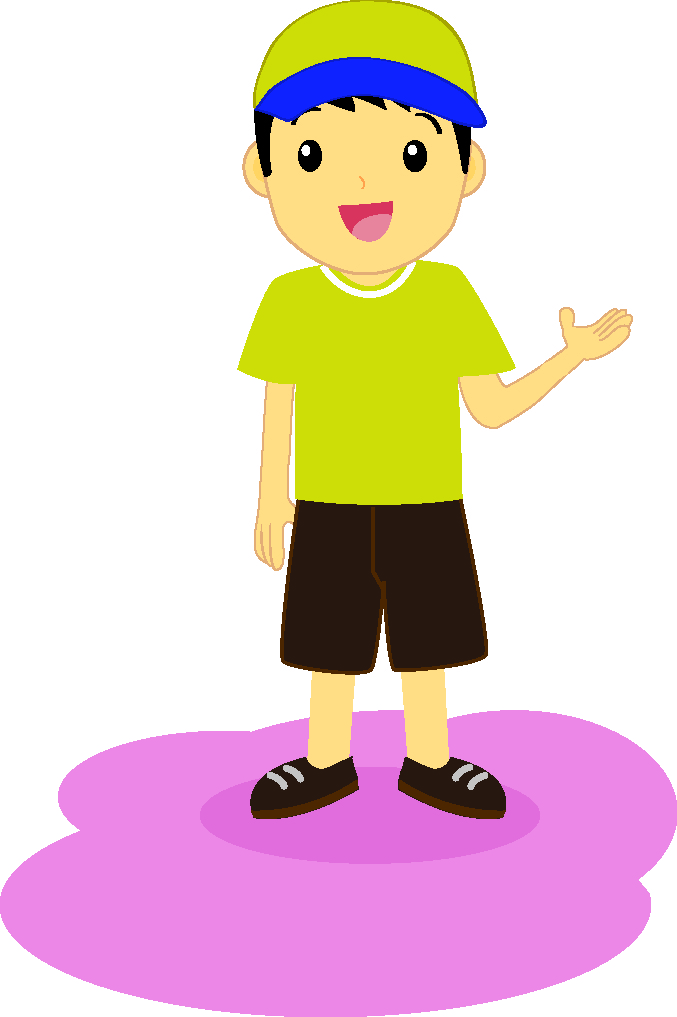 Kata tanya yang biasanya diajukan dalam teks disebut Adiksimba.
Apa
Di mana
Kapan
Siapa
Mengapa
Bagaimana
Perhatikan teks berikut dan penggunaan kalimat tanya!
Pada tahun 1596, Belanda datang ke Indonesia. Kedatangan Belanda dipimpin oleh Cornelis de Houtman. Mereka mendarat di Jawa Barat, tepatnya di Pelabuhan Banten. Belanda datang dengan niat yang kurang baik. Mereka ingin menguasai Indonesia.
Belanda pun mendirikan VOC (Vereenigde Oostindische Compagnie) atau kongsi dagang pada tanggal 20 Maret 1602 dengan alasan untuk kepentingan dagang. Namun, tidak hanya untuk berdagang, VOC ternyata bertujuan untuk menguasai pelabuhan-pelabuhan penting dan menguasai kerajaan-kerajaan di Indonesia.
Kapan Belanda datang ke Indonesia?
Mengapa Belanda mendirikan VOC?
Siapa yang memimpin pasukan Belanda?
Apa yang dilakukan pasukan Belanda?
Apa tujuan utama dari VOC?
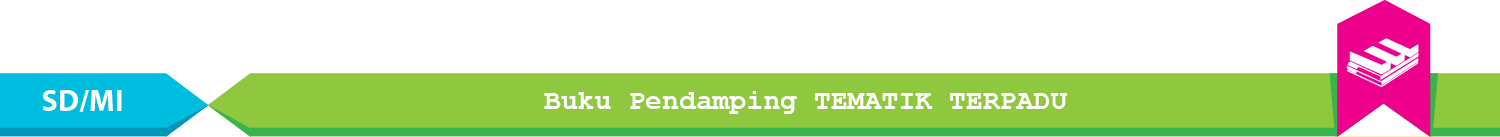 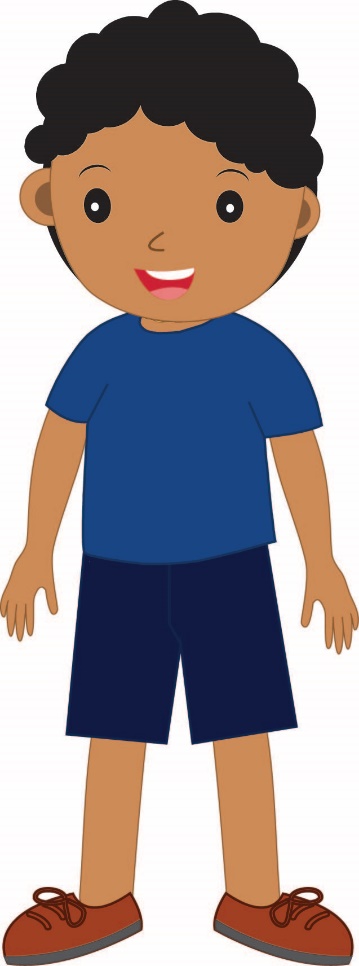 Kalimat efektif dapat diartikan sebagai susunan kata yang mengikuti kaidah kebahasaan secara baik dan benar.
Contoh: 
Doni sangat amat berterima kasih kepada teman-teman karena bersedia membantunya (tidak efektif).
Doni sangat berterima kasih kepada teman-teman karena bersedia membantunya (efektif).
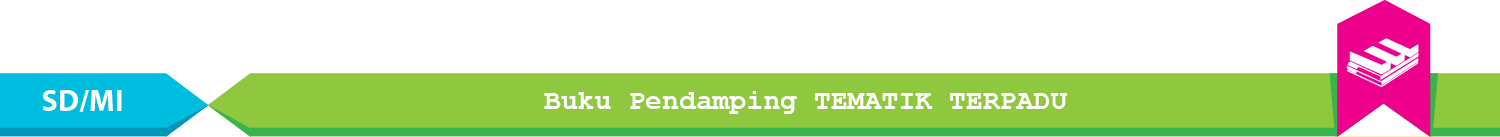 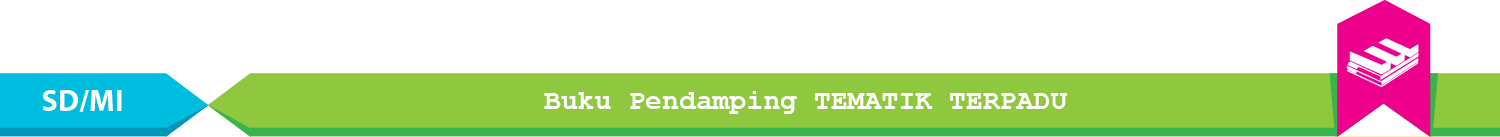 Informasi dalam Teks Narasi Sejarah
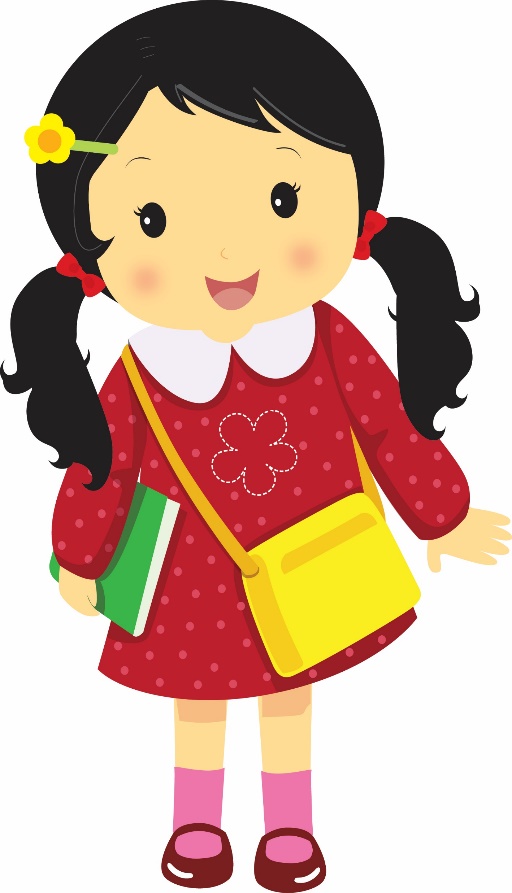 Kata baku adalah kata yang penulisannya sudah sesuai dengan aturan dan ejaan yang sudah ditetapkan.
Contoh: 	  
 Aktivitas (baku) – Aktifitas (tidak baku)
 Analisis (Baku) – Analisa (tidak baku)
 Apotek ( baku) – Apotik (tidak baku)
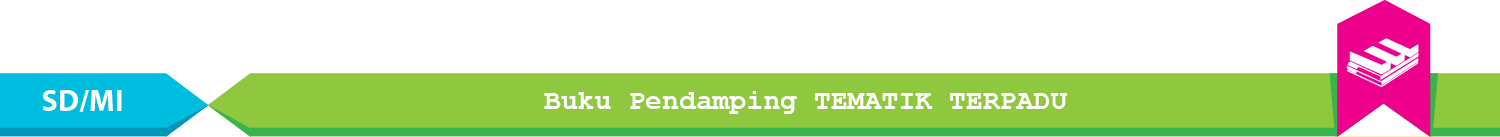 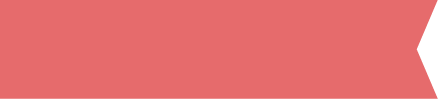 Materi Inti Subtema 2
KD 3.6
Pengelompokan Aspek Informasi Berdasarkan Teks Narasi Sejarah
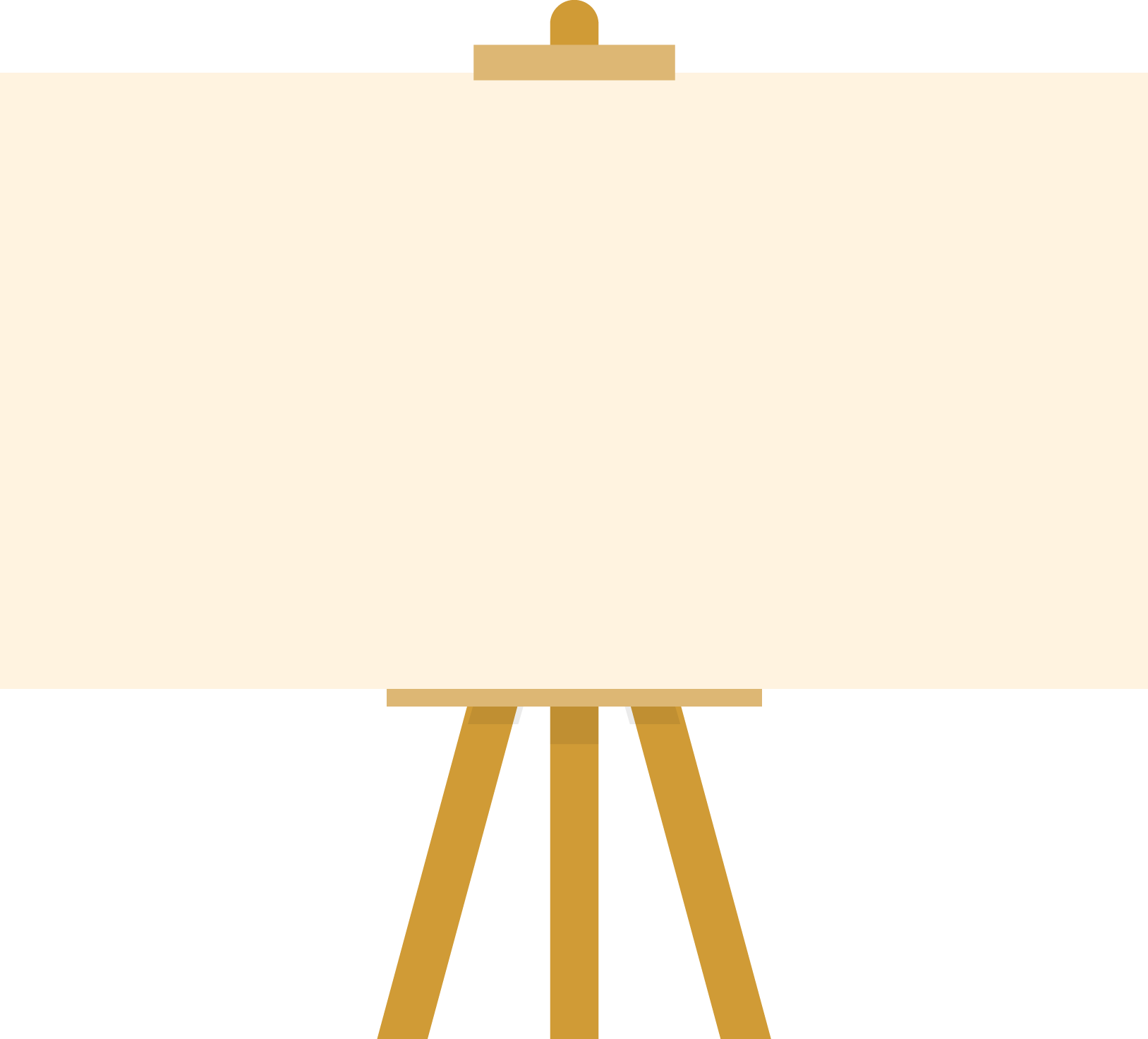 Teks narasi sejarah memiliki banyak informasi penting.
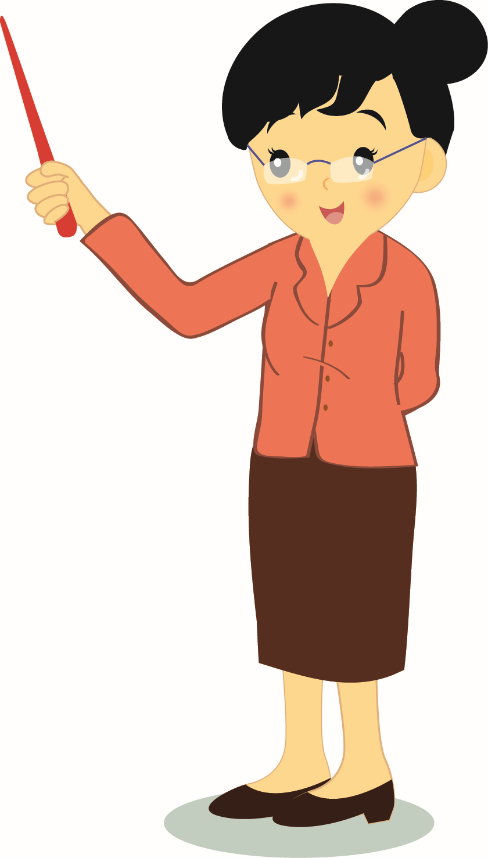 Langkah-langkah menemukan informasi penting dalam teks narasi sejarah yaitu:
Bacalah teks dengan saksama.
Pahami setiap kalimat yang ada di dalam teks.
Temukan unsur 5W dan 1H dalam teks.
Tandailah informasi tersebut.
Tuliskan kembali informasi tersebut dengan bahasamu sendiri.
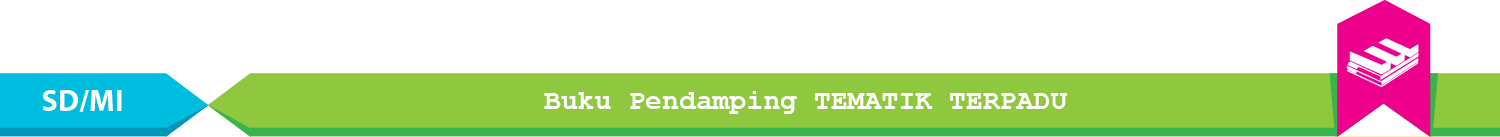 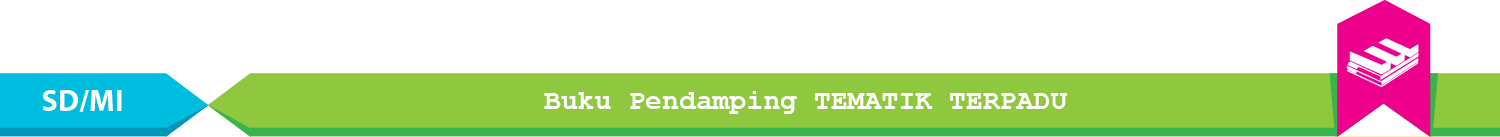 Kesimpulan adalah inti pembicaraan dalam suatu teks.
Cara membuat kesimpulan dari teks narasi sejarah, yaitu:
membaca teks tersebut dengan saksama
memahami topik dalam teks
menemukan ide pokok setiap paragraf
mencatat informasi penting dalam teks
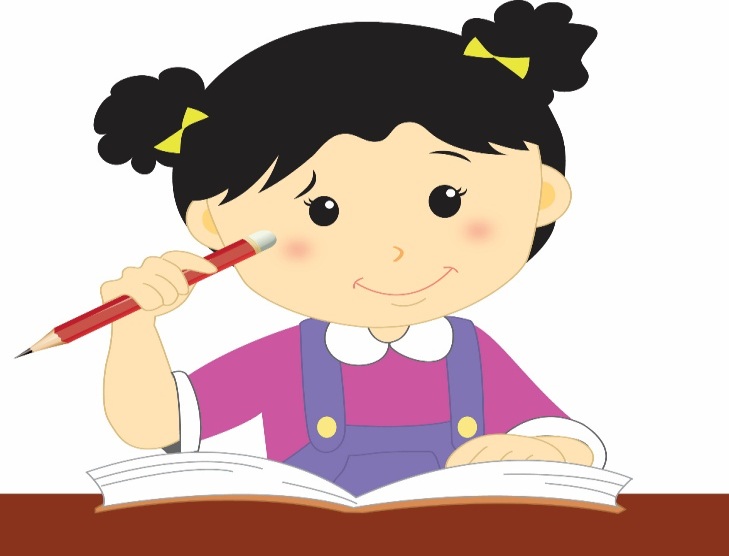 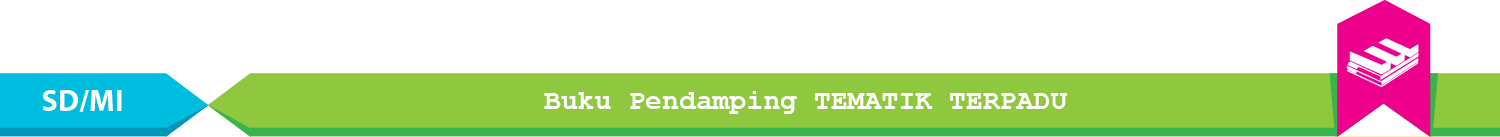 Bacalah teks berikut!
Pada 15 Agustus 1945, para pemuda mengadakan rapat untuk membahas persiapan proklamasi kemerdekaan. Hasil rapat tersebut segera disampaikan kepada Bung Karno. Akan tetapi, Bung Karno tidak langsung menyetujui usulan tersebut. Penolakan Bung Karno membuat kaum muda berinisiatif untuk mengasingkan Bung Karno dan Bung  Hatta ke Rengasdengklok dengan alasan agar Bung Karno dan Bung Hatta tidak terpengaruh oleh pihak luar. 
	Setelah diasingkan ke Rengasdengklok, akhirnya terjadi kesepakatan antara golongan tua yang diwakili oleh Mr. Ahmad Soebarjo dengan golongan muda yang diwakilioleh Wikana dan Yusuf Kunto untuk membawa kembali Bung Karno dan Bung Hatta ke Jakarta. 
	Mereka tiba di Jakarta pukul 23.00 WIB. Selanjutnya, Bung Karno memimpin rapat PPKI di rumah Laksamana Tadashi Maeda. Dalam rapat tersebut, mereka merumuskan teks proklamasi dan menyetujui poklamasi segera dibacakan. Tanggal 17 Agustus 1945, proklamasi dibacakan pukul 10.00 WIB.
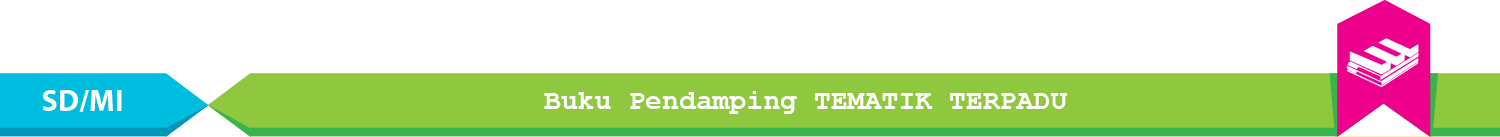 Adapun pokok kesimpulan dari teks tersebut:
Pada 15 Agustus 1945, para pemuda mengadakan rapat untuk membahas persiapan proklamasi kemerdekaan.
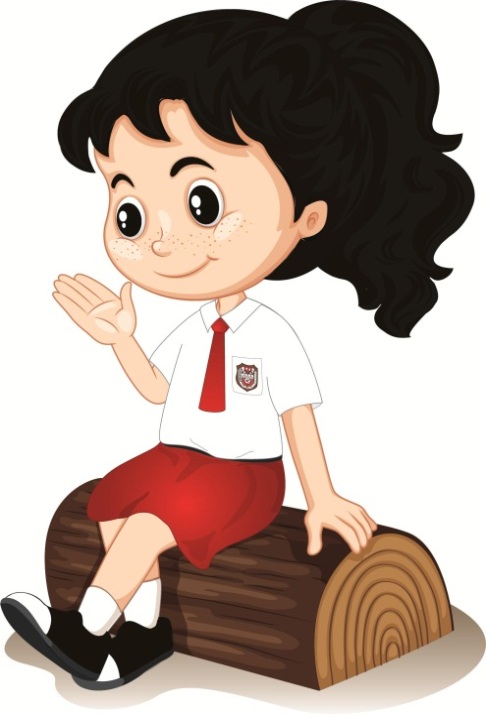 Bung Karno dan Bung  Hatta diasingkan ke Rengasdengklok dengan alasan agar Bung Karno dan Bung Hatta tidak terpengaruh oleh pihak luar.
Tanggal 17 Agustus 1945, proklamasi dibacakan pukul 10.00 WIB.
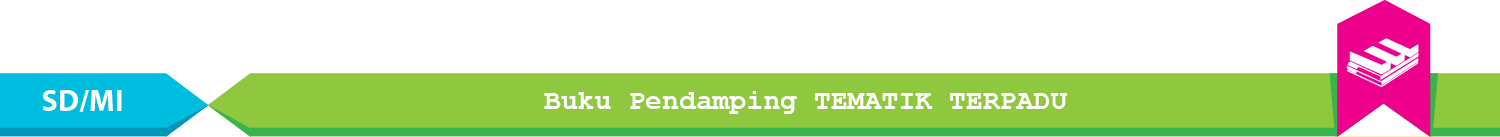 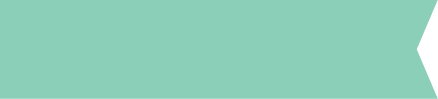 Latihan 2
Dengarkan audio berikut!
Pertanyaan lihat di Buku Pendamping TEMATIK TERPADU Bahasa Indonesia hlm.165
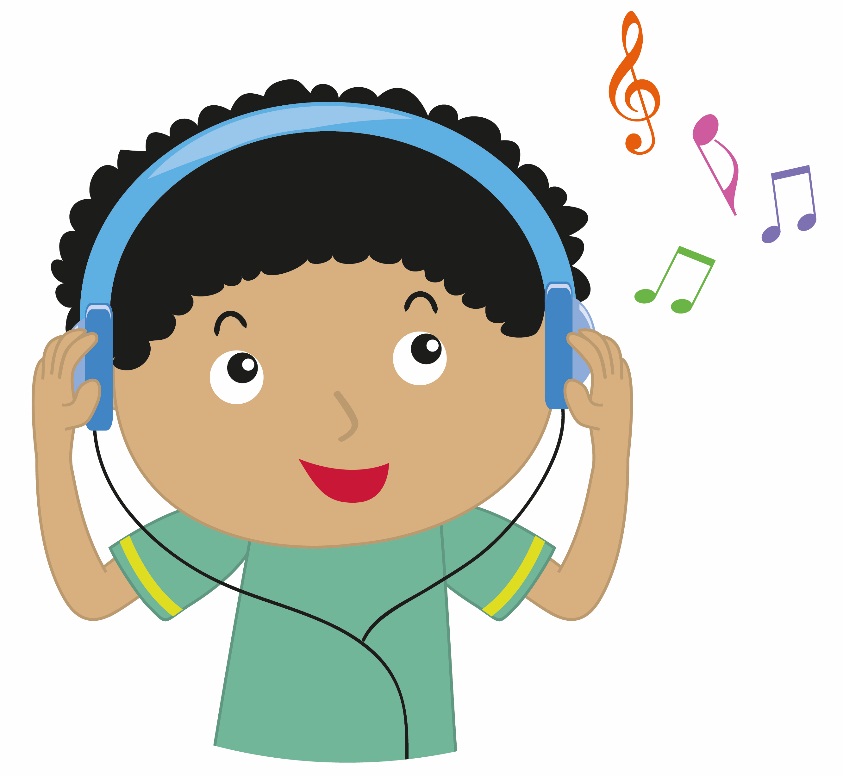 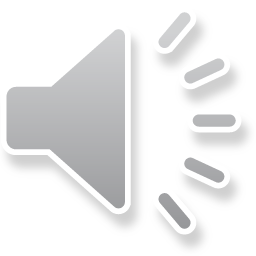 KLIK simbol di atas
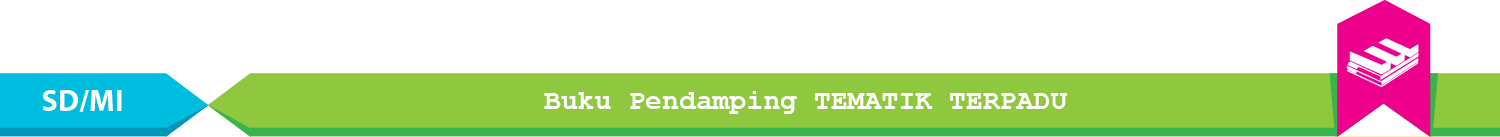 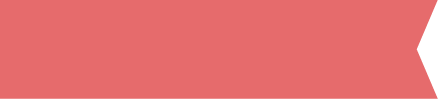 Materi Inti Subtema 3
KD 3.9
Surat Undangan dan Jenisnya
Surat undangan merupakan surat yang mengajak atau mengundang sekelompok orang.
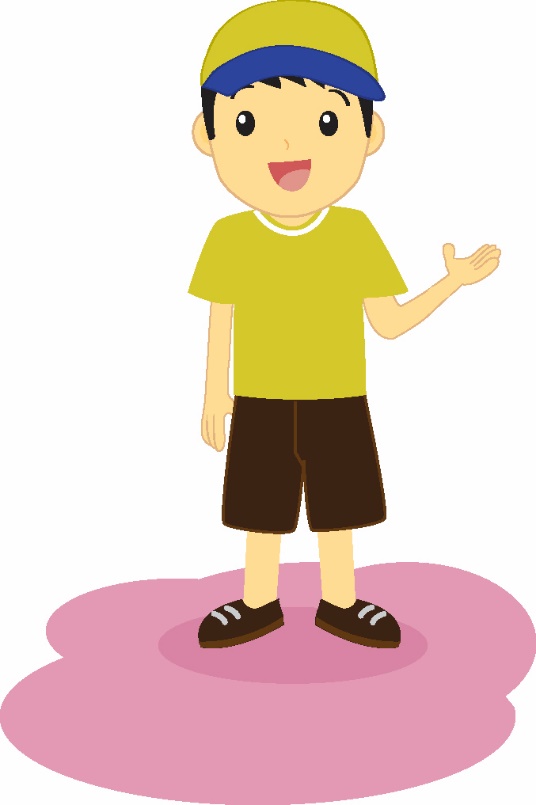 Surat undangan terbagi atas:
Surat undangan resmi biasanya digunakan sebuah instansi yang digunakan untuk kepentingan kedinasan. Contoh: surat dinas, surat kegiatan sekolah, dan surat undangan rapat organisasi.
Surat undangan setengah resmi, biasanya ditujukan dari perorangan untuk sebuah instansi atau lembaga. Contoh: surat undangan pengajian dan surat undangan pernikahan.
Surat undangan tidak resmi biasanya ditujukan kepada perorangan untuk kepentingan perorangan. Contoh surat undangan tidak resmi, yaitu surat undangan ulang tahun.
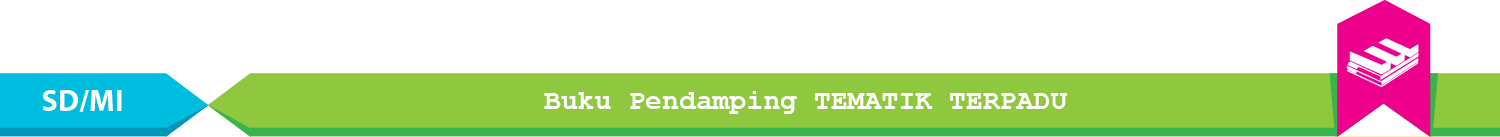 Perhatikan surat dan bagian-bagian surat berikut!
Sekolah Dasar Pelita
Jalan Salemba V, Jakarta 
Telp. (021) 8796 3790 

Nomor	: 12/SD/IV/2018	                                            Jakarta, 30 Maret 2018
Lampiran	: 1 Berkas
Perihal	: Undangan Seminar

Yth. Seluruh siswa SD Pelita
Di Jakarta

Dengan hormat,
Melalui surat undangan ini, kepala sekolah SD Pelita mengundang seluruh siswa SD Pelita untuk hadir dalam acara “Seminar Hidup Hemat” yang akan diadakan pada:
Hari dan tanggal	: Kamis, 26 April 2018
Waktu	: 08.00 WIB-selesai
Tempat	: Aula Utama SD Pelita
Narasumber	: Priska Rahayu, S.E.
Siswa diharapkan dapat berpartisipasi dan tepat waktu. Atas perhatian seluruh siswa SD Pelita, kami mengucapkan terima kasih. 
Hormat kami,

Nandia Sri, M.Pd.
Kepala surat
Nomor, lampiran, dan perihal
Isi surat
Salam pembuka
Salam penutup
Nama pengirim
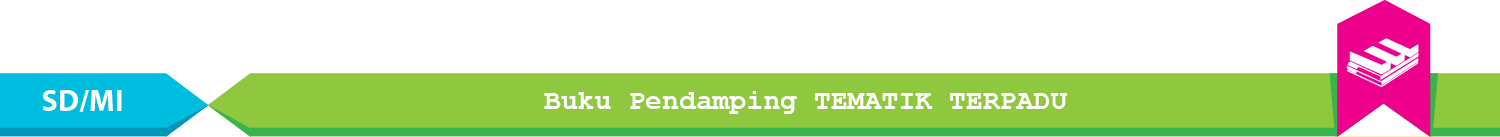 KD 3.5
Surat Undangan dan Jenisnya
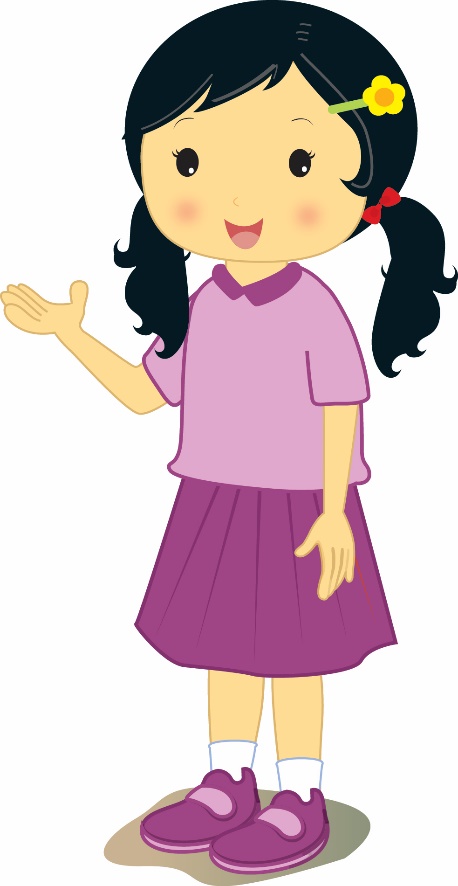 Ringkasan berarti mengemas bacaan secara lebih padat dan singkat tanpa mengurangi isi bacaan serta urutan teks.
Langkah-langkah membuat ringkasan:
Membaca bacaan atau karangan asli untuk mengetahui kesan umum.
Mencatat gagasan utama atau pokok pikiran dalam tiap paragraf.
Menyusun pokok pikiran atau gagasan pokok bacaan menjadi suatu paragraf atau lebih.
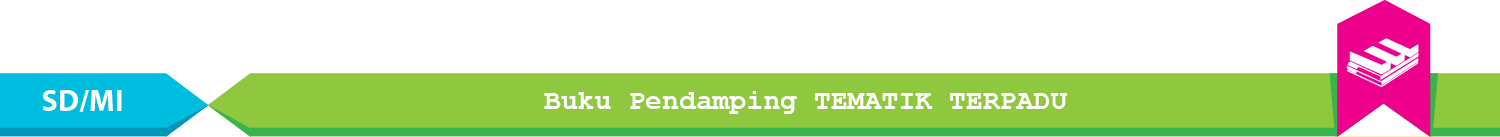 Perhatikan teks berikut!
Muhammad Yamin lahir di Sawahlunto, Sumatra Barat, pada 24 Agustus 1903. Ia merupakan sastrawan, sejarawan, politikus, dan ahli hukum. Ia juga ikut dalam merumuskan isi dari Pancasila sebagai dasar negara Indonesia bersama Ir. Soekarno dan Supomo. Ia juga merupakan salah satu tokoh yang memprakarsai peristiwa Sumpah Pemuda pada 28 Oktober 1928. 
 	Muhammad Yamin merupakan tokoh Indonesia yang berperan aktif dalam perjuangan Indonesia. Pada masa pendudukan Jepang, ia bergabung dengan Pusat Tenaga Rakyat (Putera) lalu menjadi salah satu anggota Badan Penyelidik Usaha Persiapan Kemerdekaan Indonesia (BPUPKI). 
	Setelah kemerdekaan, ia langsung diangkat menjadi salah satu menteri dalam pemerintahan Soekarno, dan mendapat jabatan-jabatan penting dalam pemerintahan. Ia wafat pada 17 Oktober 1962 di Jakarta.
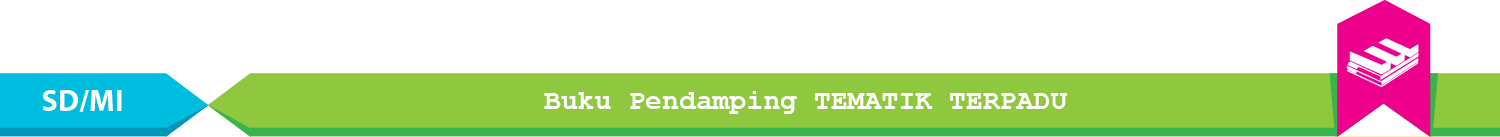 Ringkasan dari teks tersebut:
Muhammad Yamin merupakan sastrawan, sejarawan, politikus, dan ahli hukum di Indonesia. Ia merupakan tokoh yang berpengaruh dalam sejarah kemerdekaan Indonesia. Ia pernah bergabung dengan Pusat Tenaga Rakyat (Putera) lalu menjadi salah satu anggota Badan Penyelidik Usaha Persiapan Kemerdekaan Indonesia (BPUPKI).
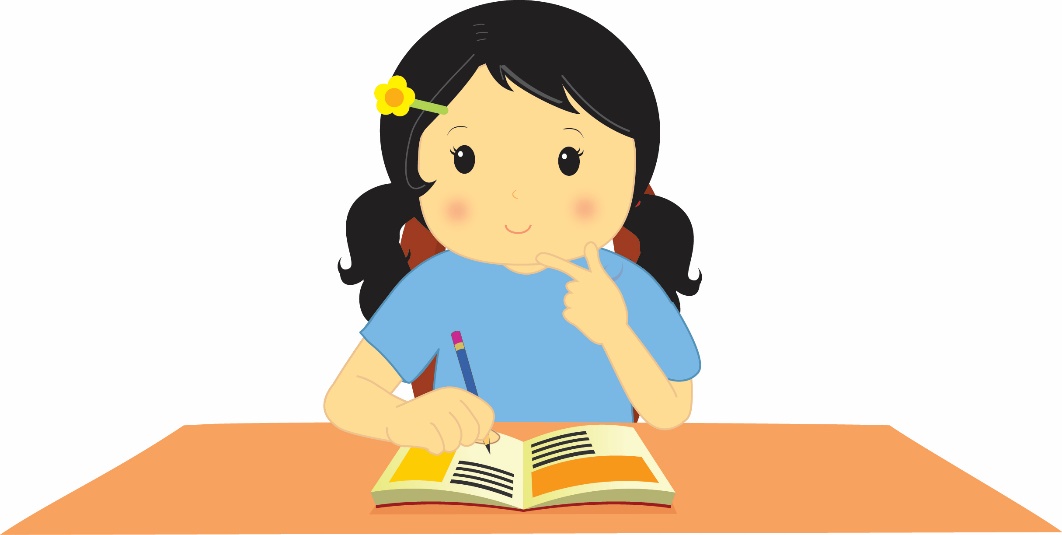 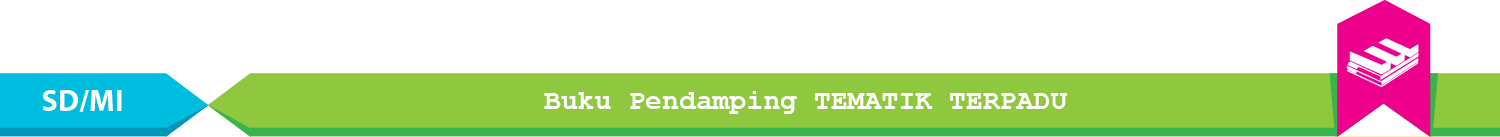